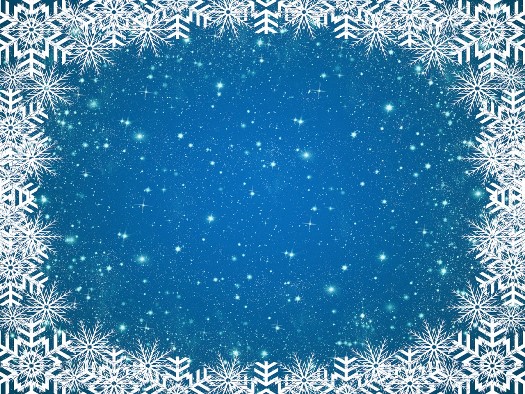 Парад Снеговиков
Интерактивная викторина для 5-9 классов
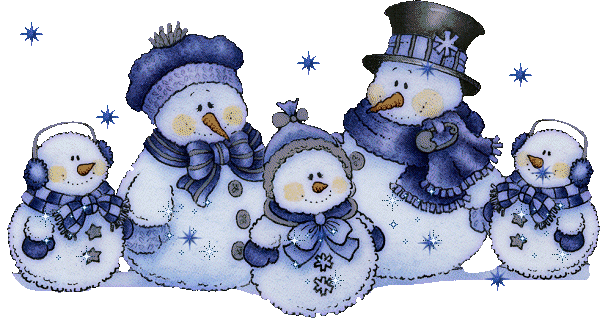 Автор:
Ольга Михайловна Степанова
учитель английского языка 
МБОУ «Цивильская СОШ №1 
имени Героя Советского Союза М.В. Силантьева»
города Цивильск Чувашской Республики
 2016
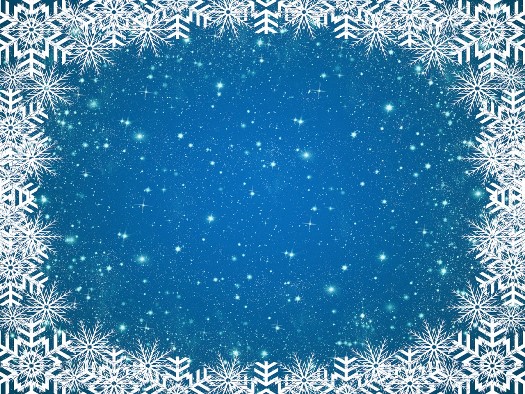 Снег кружится,Снег ложится –Снег! Снег! Снег!Рады снегу зверь и птица,И, конечно, … !
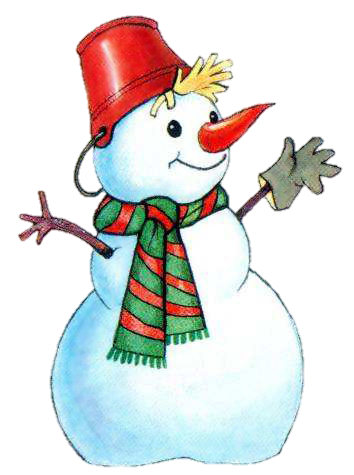 человек
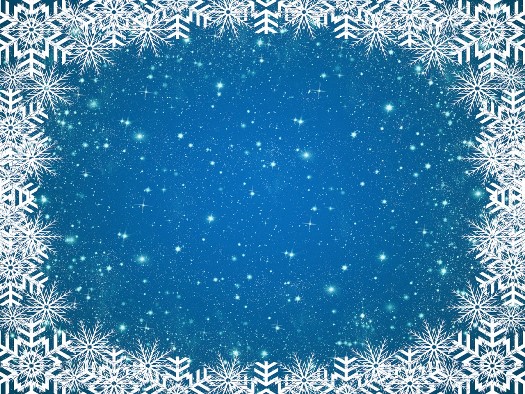 Рады серые синички:На морозе мерзнут птички.Выпал снег – упал мороз!Кошка снегом 
моет … .
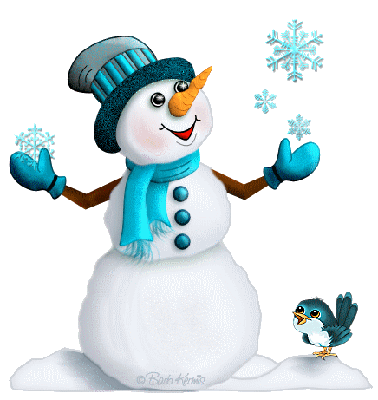 нос
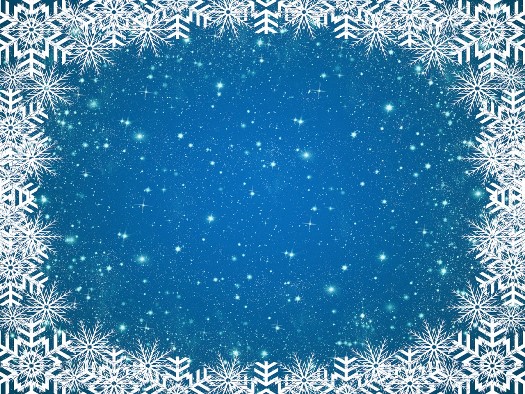 Снегопад, снегопад.
Шёл он день
И ночь подряд.
Пухом лёг он
На дома,
И мы поняли -
…  .
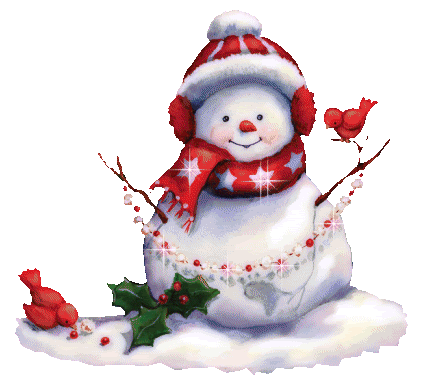 зима
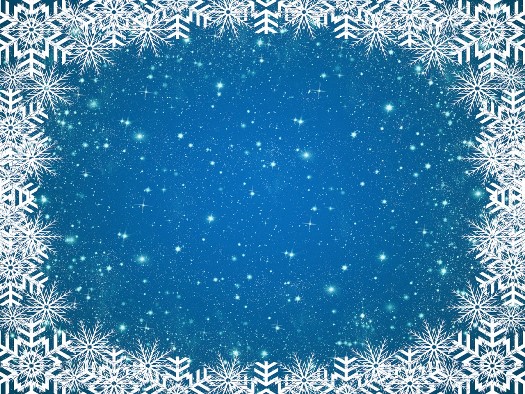 Мы снежинки,
 мы пушинки,
Покружиться мы не прочь.
Мы снежинки-балеринки,
Мы танцуем 
день и … .
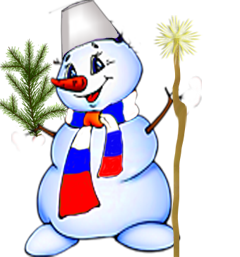 ночь
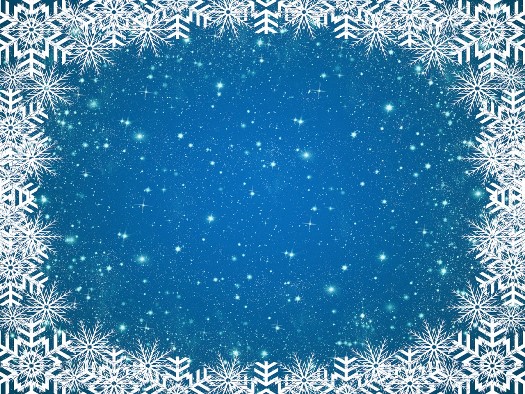 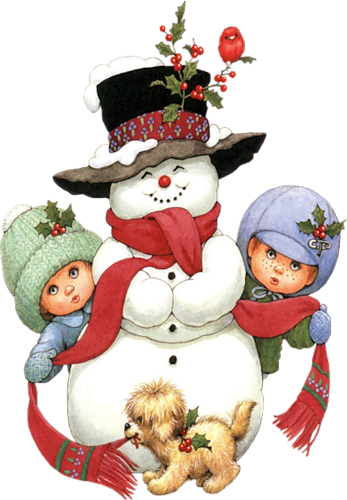 Какой пушистый, чистый снег!
Кусты одеты 
в белый мех.
Они стоят 
несмелые,
Как … белые.
медвежата
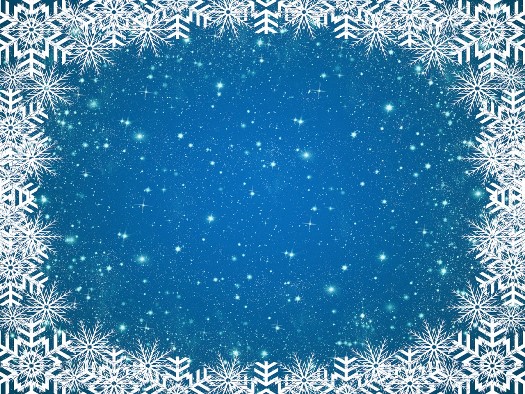 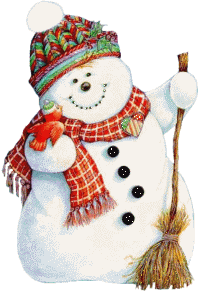 О чём поют снежинки?
Поют про 
белый свет.
Про белые … ,
Которых 
краше нет,
деревья
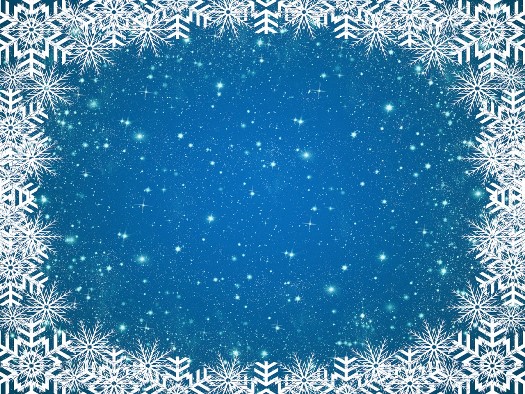 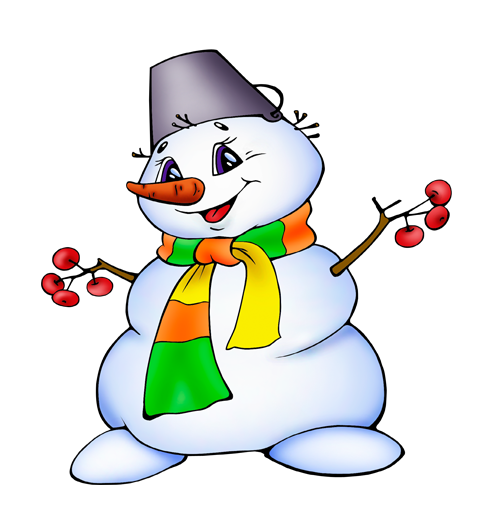 Снег шел, шел, шел...
И в деревню пришел:
Повалялся на избе,
Обогрелся 
на трубе,
С горки 
прокатился –
И снова в …  
пустился.
путь
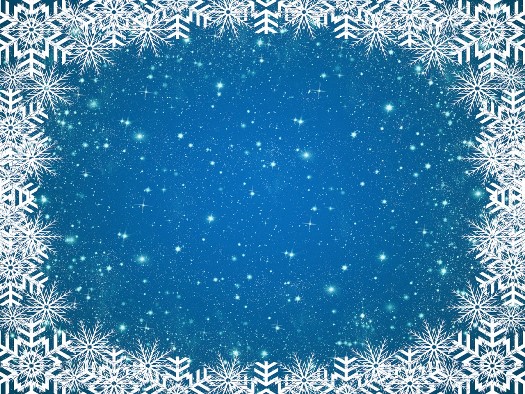 На дворе полно 
снежка.
Я слепил снеговика.
Руки, ноги, 
голова,
Нос-… , 
глАза два.
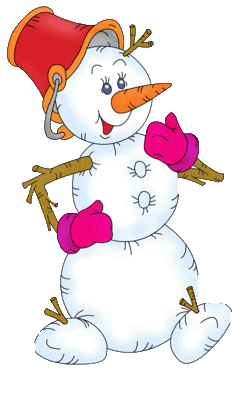 морковка
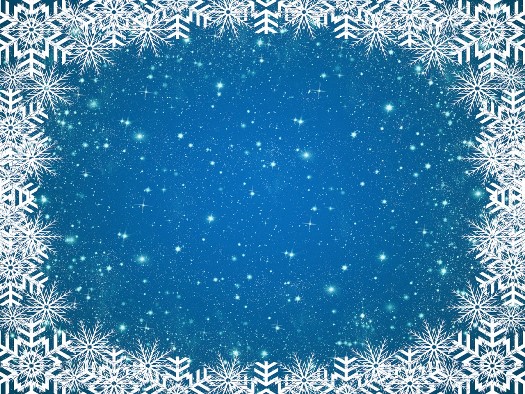 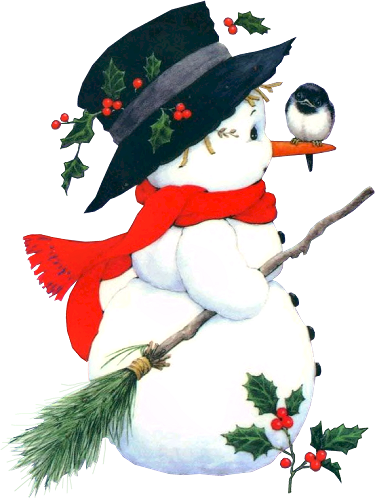 Когда снежок
С небес спустился,
Весь мир вокруг
Преобразился.
И ёлочка –
Красотка леса –
В наряде белом,
Как … .
принцесса
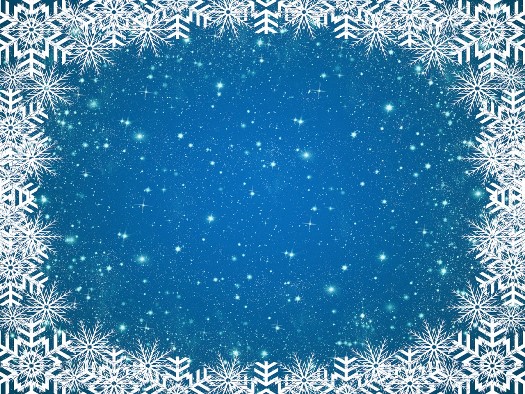 Ложатся снежинки
Ко мне на ладонь
И тают,
Как будто 
попали в … .
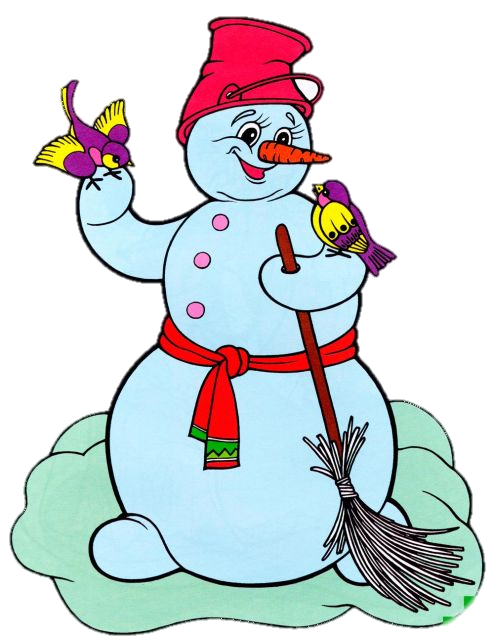 огонь
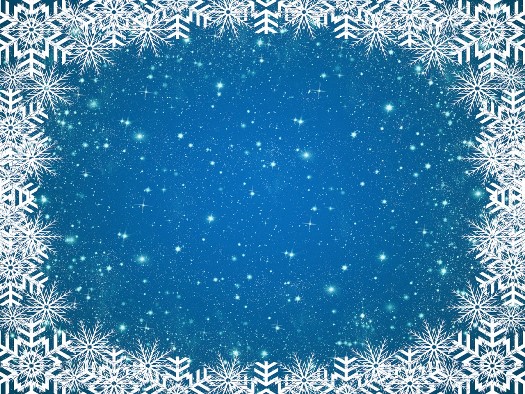 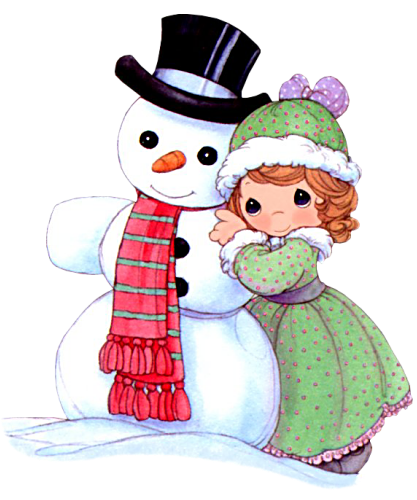 Жила-была на свете
Веселая снежинка.
Кружил 
январский … 
Снежинку-
балеринку.
ветер
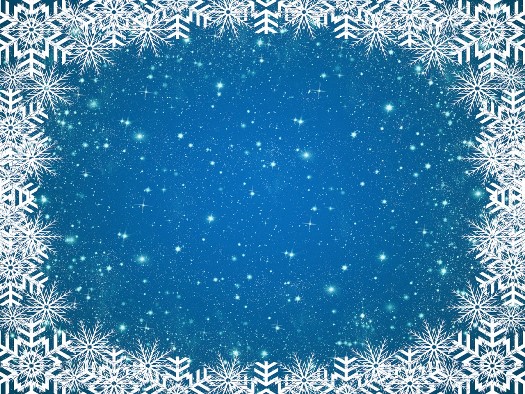 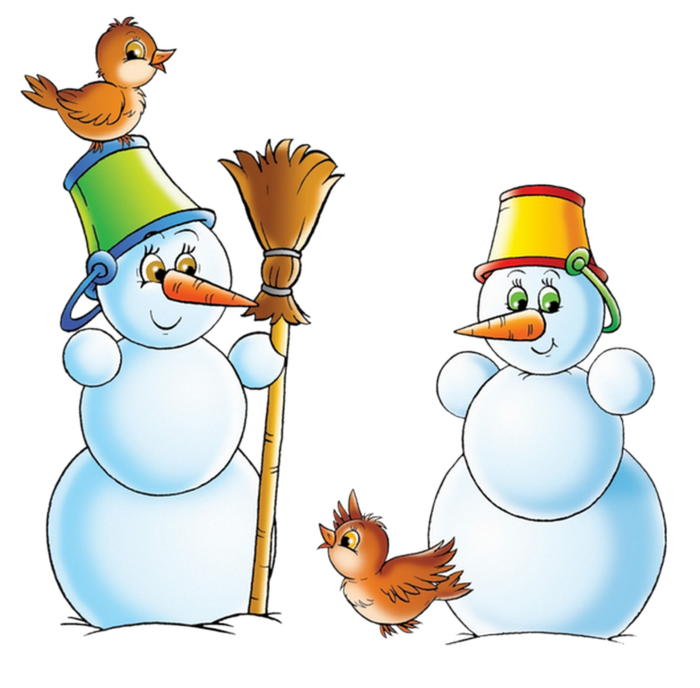 За окошком — вьюга,
За окошком — тьма,
Глядя друг 
на друга,
Спят 
в снегу … .
дома
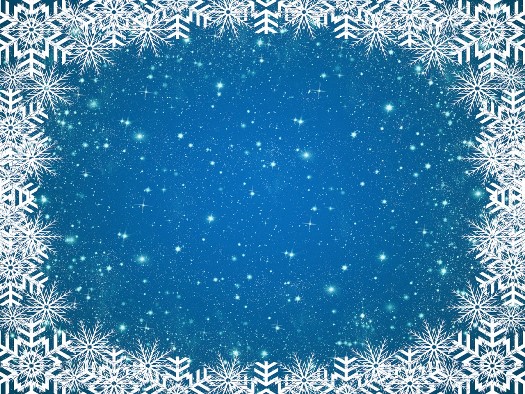 Снег по улице метёт,
Вьюга песенки поёт.
Снеговик 
среди двора
Детвора 
кричит 
«… !".
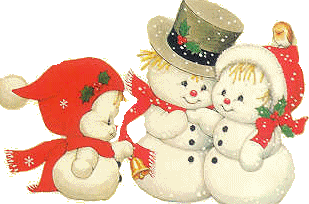 Уррра
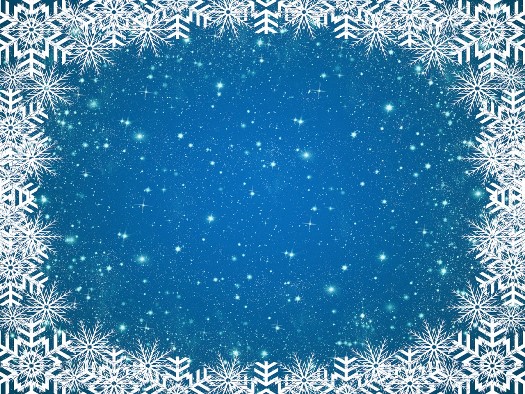 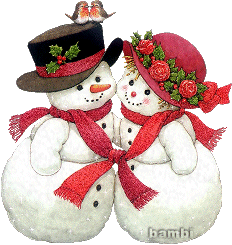 По сугробам, напрямик 
Шел веселый снеговик. 
А в руках его была 
Не корзина, 
не метла, 
Не плитка 
шоколадная, 
А … нарядная!
ёлочка
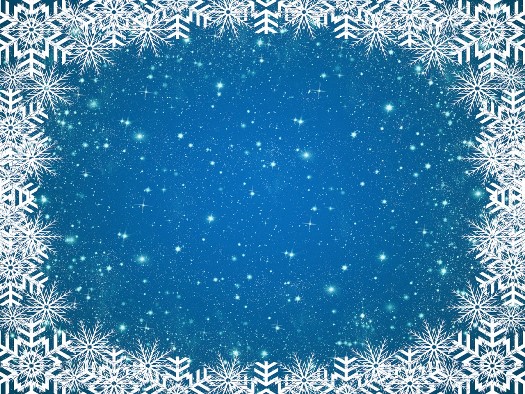 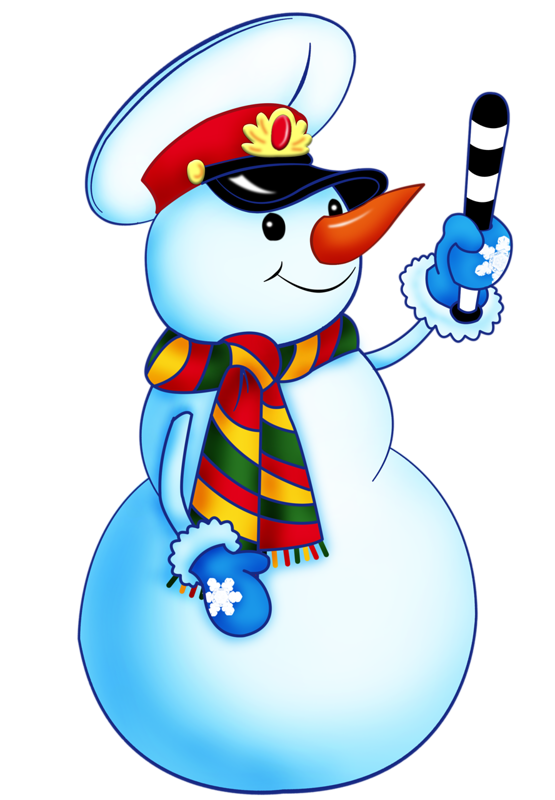 Где летом пели зяблики,
Сегодня — 
посмотри! -
Как розовые 
яблоки,
На ветках … .
снегири
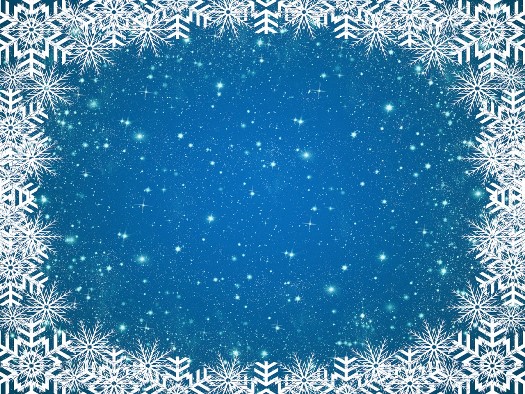 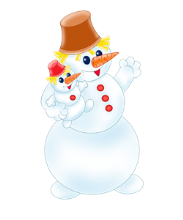 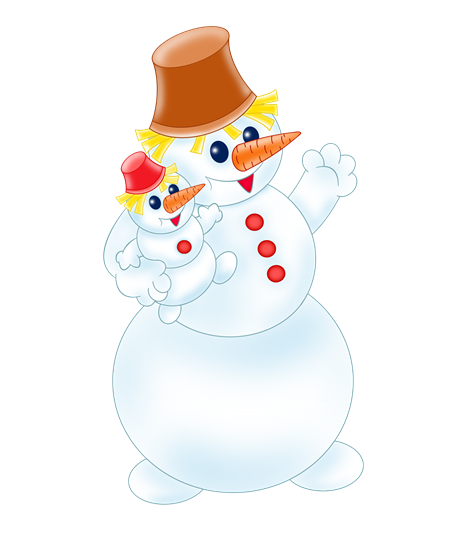 Снег на крыше, на крылечке. 
Солнце в небе 
голубом. 
В нашем доме 
топят печки. 
В небо …
 идет столбом.
дым
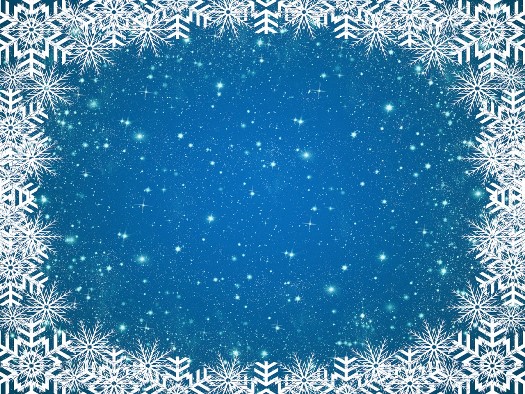 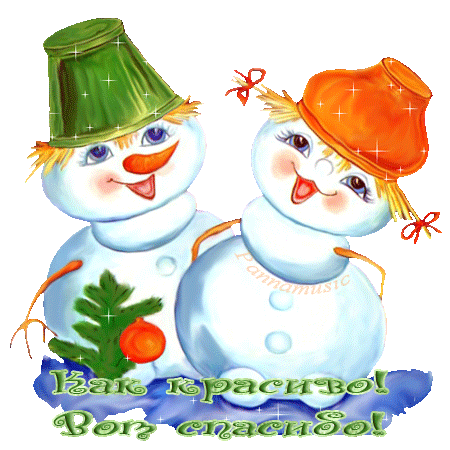 На земле 
повсюду снег,
Снег лежит 
на крыше.
Может, 
сделаем 
пробег?
Надевайте … !
лыжи
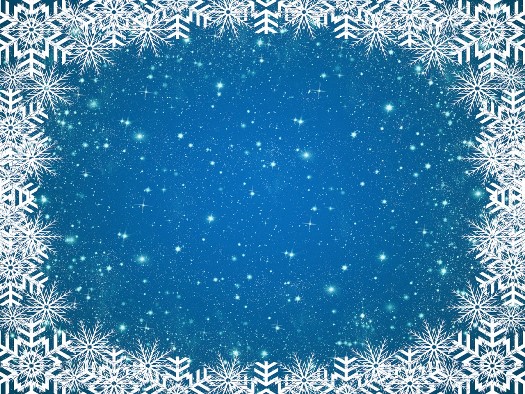 Конец!

Молодцы!
А кто победитель?
………………….
Победителю – УРА!
Источник:
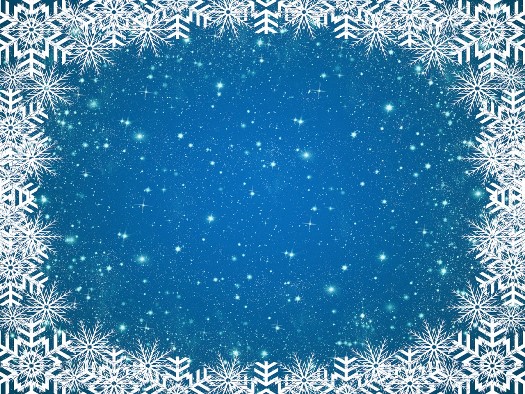 http://www.playcast.ru/uploads/2014/12/01/10886334.jpg     
http://supercook.ru/slav/images-slav/14-snegovik-01.jpg
http://lafannette.l.a.pic.centerblog.net/0fdce8fd.gif 
http://s020.radikal.ru/i717/1312/8c/7fcea0a7658e.gif
http://img0.liveinternet.ru/images/attach/c/0/118/549/118549798_snegovik.png
http://4.bp.blogspot.com/-XDI2XW5_euw/ULyeiP0AVFI/AAAAAAAAAw0/VAQW6ZAYYco/s1600/0_3e31a_4cd40391_L.png
http://www.tunnel.ru/i/post/23/233023/323494/at577503696.gif 
http://4.bp.blogspot.com/-lDtD-l7CIbg/Tsir7Yk5k1I/AAAAAAAAAlI/QcYhw0WrudY/s1600/0_71dc5_4ee03109_XL.png
http://ivushka-kurgan.narod.ru/olderfiles/1/snegovik.gif
http://img1.liveinternet.ru/images/attach/c/0/37/415/37415247_Bild5z.gif 
http://razdeti.ru/images/photos/medium/825f9cd5f0390bc77c1fed3c94885c87.jpg
http://s1.pic4you.ru/allimage/y2012/12-18/12216/2842223.png
http://img0.liveinternet.ru/images/attach/c/9/107/791/107791238_5111852_snegovik.png
снеговики http://mytreasures.narod.ru/images/new_year/2.gif 
http://4.bp.blogspot.com/--kspiyEb8cg/TrkzdU-wkzI/AAAAAAAAQY4/y06b5BVZe5E/s1600/snowmancoupletag-vi4_thumb%255B1%255D.gif 
http://www.playcast.ru/uploads/2013/12/29/6996585.png  
http://galerey-room.ru/images/054223_1385692943.png 
http://www.zanimatika.narod.ru/Narabotki9_1_2.htm 
http://www.numama.ru/blogs/kopilka-detskih-stihov/stihi-pro-snegovika.html